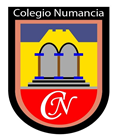 Matemáticas    4° Básico
Clase  Presencial  N ° 1 (Nivelación y Reforzamiento)
Profesora :  Lorena  Gómez
MUY IMPORTANTE
OBJETIVO
Fiesta de Cumpleaños  Saludable
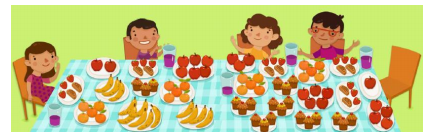 Observa  los grupos de  alimentos  que hay en la mesa.  
Escribe  las multiplicaciones  que se pueden formar como sumas reiteradas o algoritmo. 
 Plantea   una situación  problema  a cada multiplicación formada .
Ejemplo: la multiplicación como  sumas reiteradas , algoritmo y situación problema
4 x 5  =
Registra   tu trabajo en el  cuaderno  PARA REVISIÓN . si trabajaste en casa  enviar al correo          lorenagomeznumancia@gmail.com